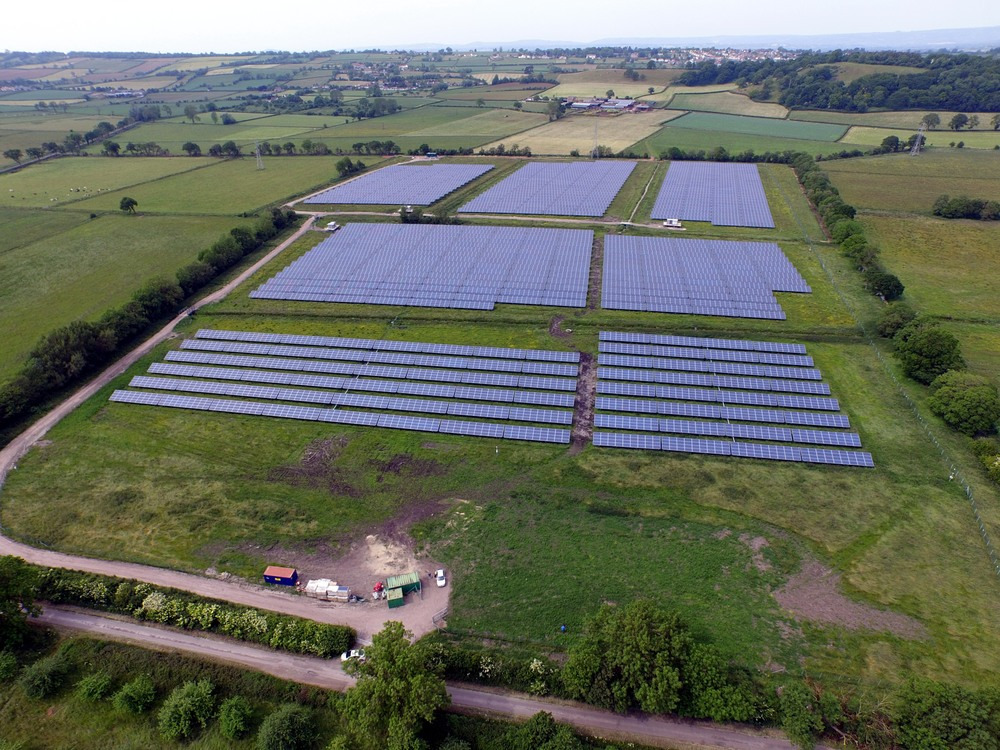 GreenEnco Ltd
__Maximising Asset Values__
Risk Management & Optimisation of Solar and Energy Storage Assets
Sourav Das
Country Manager - India
5.5 GW || 5 Years || 4 Continents || 15 Countries
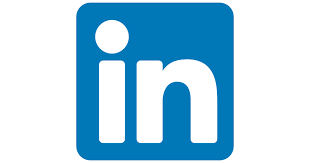 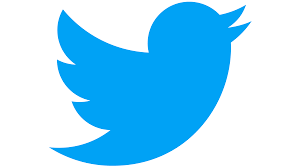 www.greenenco.co.uk
GreenEnco Market Position 
An independent market research by Gemserv for SE Asian markets
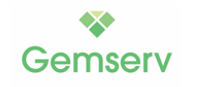 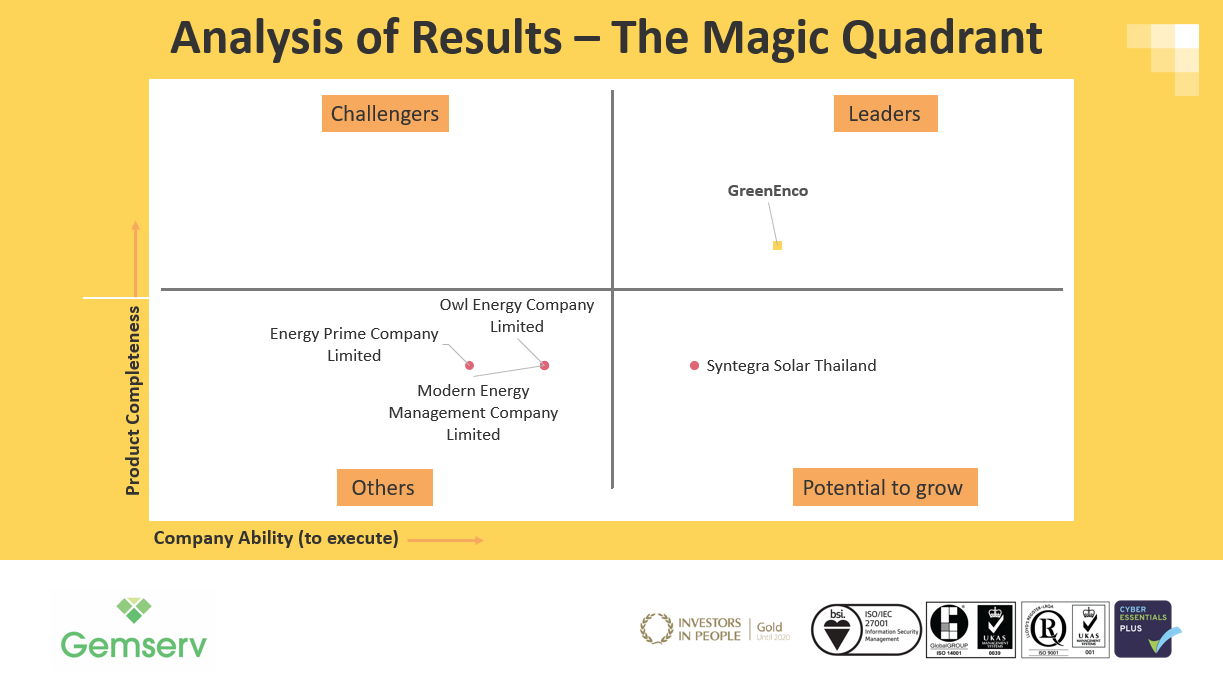 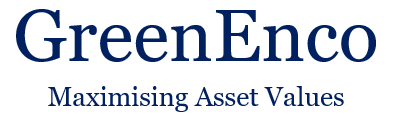 Investment Risks
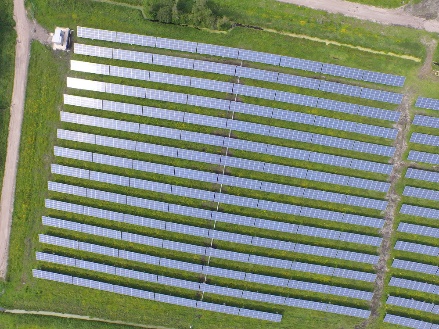 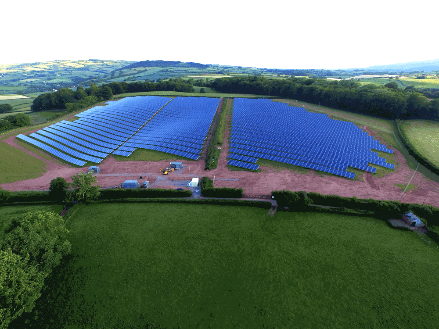 Loss of Revenue & Asset Devaluation
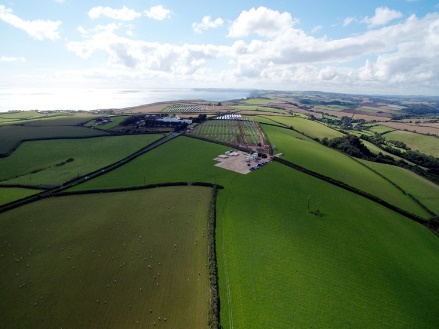 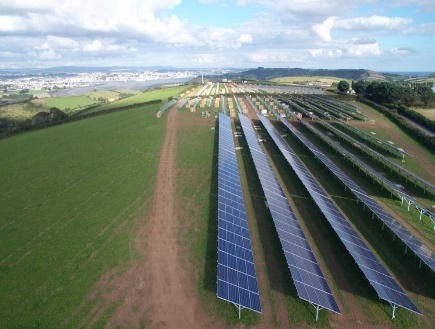 Minimising the Project Return
GreenEnco Solutions
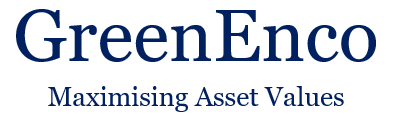 Our 360º Innovative Optimisation Solutions are helping to increase the value of the assets for
Developers  ||  Asset Owners  ||  Asset Lenders  ||  Development Corporation  ||  M&A Advisors  ||  IPPs
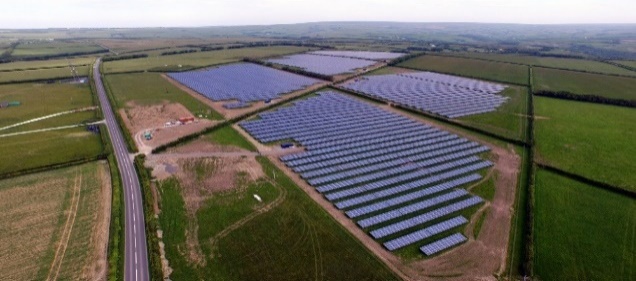 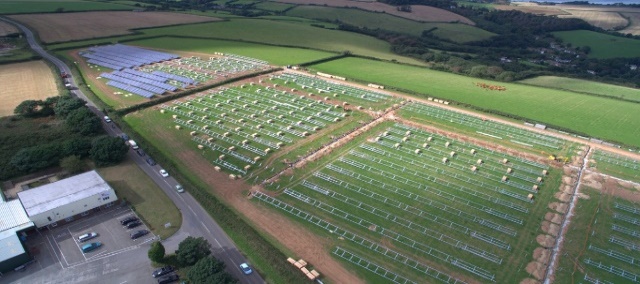 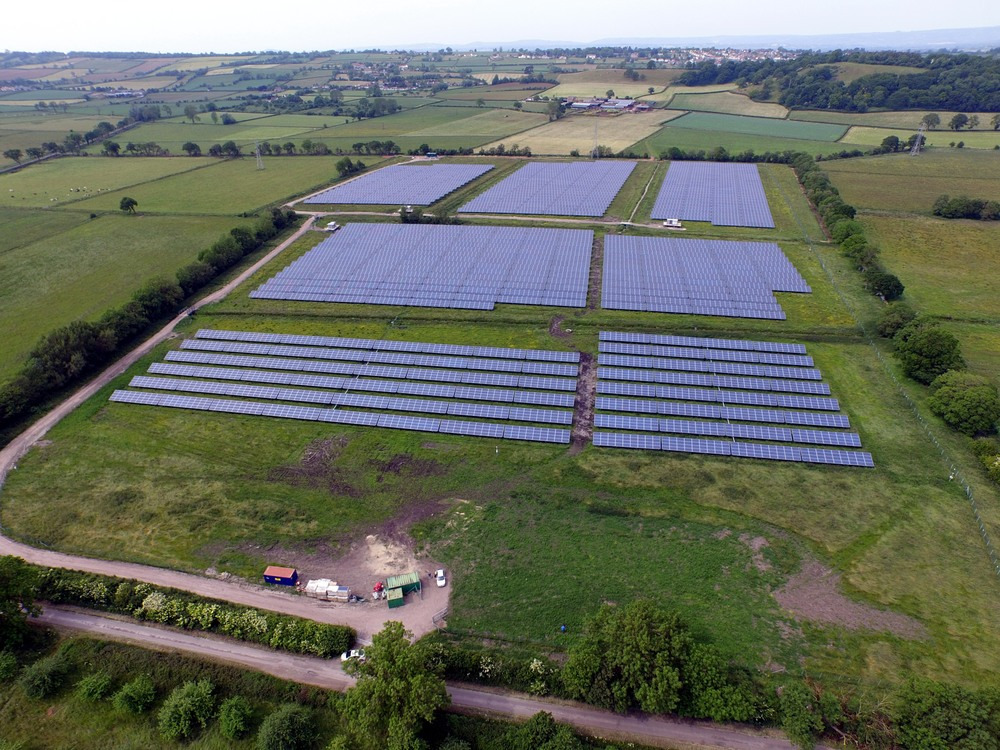 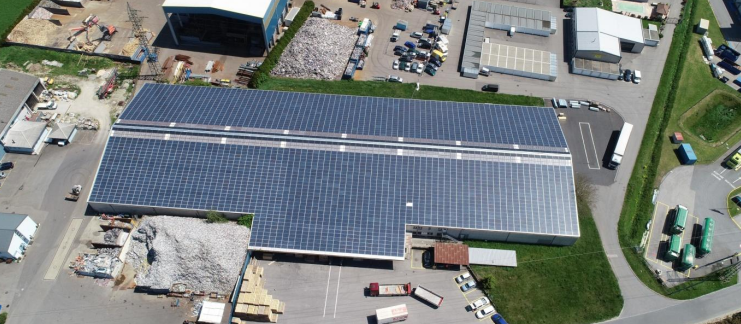 Technologies
Services
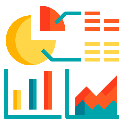 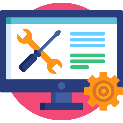 Asset Optimisation
Technical Due Diligence
Asset performance Management
AI and ML algorithms 
Optimise generation
Owners/lenders engineering
Energy yield and irradiance assessment
Construction audit (QC/QA)
Floating Solar
Design Optimisation
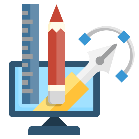 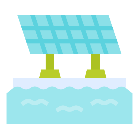 Due Diligence on floater & anchoring system
Additional generation study
O&M scope review and H&S
Designs for building permits
Value engineering
Detailed design
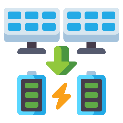 Energy Storage
Re-Powering
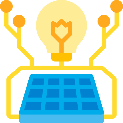 Energy storage sizing 
Solar and storage solutions 
Grid curtailment & storage solutions
PV module - Mechanical and electrical match 
Inverter – central / string
LV and HV equipment
PV Asset Performance Management (PVAPM) 
____________Asset Optimisations____________
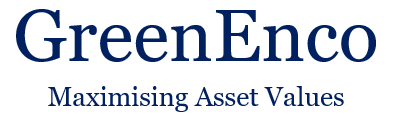 Case Study 1 & 2
PV Asset Performance Management (PVAPM)A systematic approach using in-house developed Artificial Intelligence (AI) & Machine Learning (ML) algorithms, driven by human intelligence
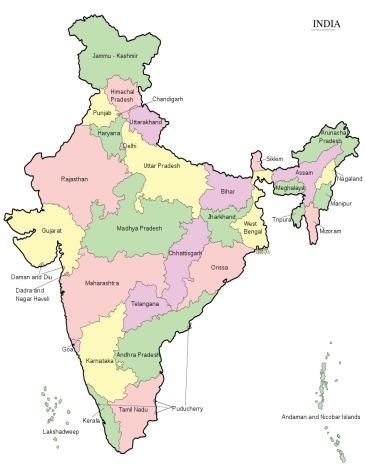 Location: India
Capacity:  2 x 50MW
CoD: Q3 2017
Case Study 3
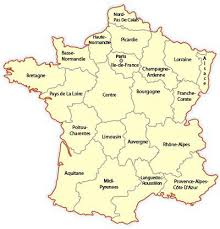 Location: France
Capacity:  8MW
CoD: Q1 2016
Case Study 4
Location: Switzerland
Capacity:  1MW (Rooftop)
CoD: Q3 2013
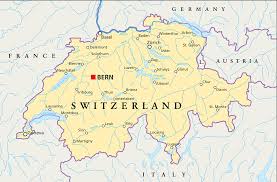 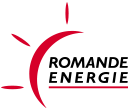 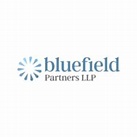 Francesco Girardi
Senior Director, Bluefield Partners, UK
Julien Waehlti 
Asset manager Smart City, Romande Energie
Switzerland
"This is a very interesting approach to move towards more active management of assets. I think definitely it is a big move towards more integration of machine learning algorithms and artificial intelligence, as  Dr Jyoti mentioned most of the asset owners are driven on looking after their assets with the manual tools also it is a very time-consuming procedure... I think these methodologies are crucial to ensure that we can increase the confidence of the investors that an investment will meet their expectation."
“GreenEnco’s approach and expertise helped us pinpoint technical issues on a plant that were eluding us. The report they provided made the decision making and the implementation of required measures simple and efficient.”
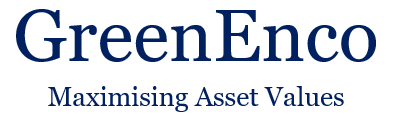 Average Generation Improvement after GreenEnco PVAPM Process  India
Average Generation Improvement after GreenEnco PVAPM Process Europe
Signed an MOU with Telangana State Renewable Energy Development Corporation Ltd., (TSREDCO), India
Signed an MOU with Arti Enerji (Independent Power Producer), Turkey
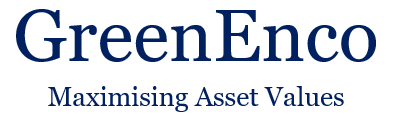 Technical Due Diligence 
_____Owner’s Engineering_____
Case Study 1
Case Study 2
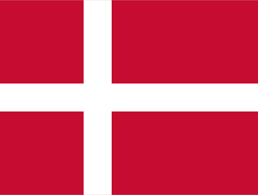 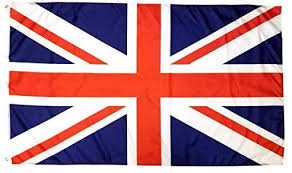 Location:  Denmark
Capacity:  100 MW
Location:  UK
Capacity:  2400 MW
Case Study 3
Case Study 4
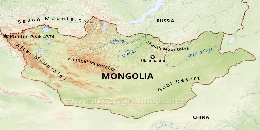 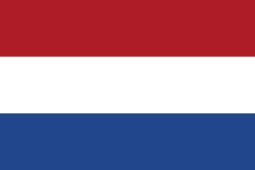 Location:  Mongolia
Capacity:  30 MW
Location:  Netherland
Capacity:  41 MW
Case Study 5
Case Study 6
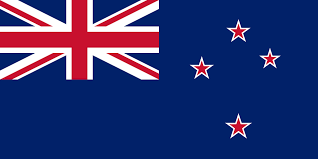 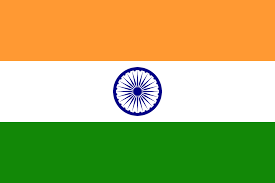 Location:  New Zealand
Capacity:  235 MW
Location:  India
Capacity:  10 MW
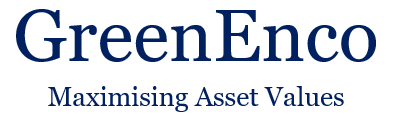 Design Optimisations____Value Engineering____
Case Study 2
Case Study 3
Case Study 1
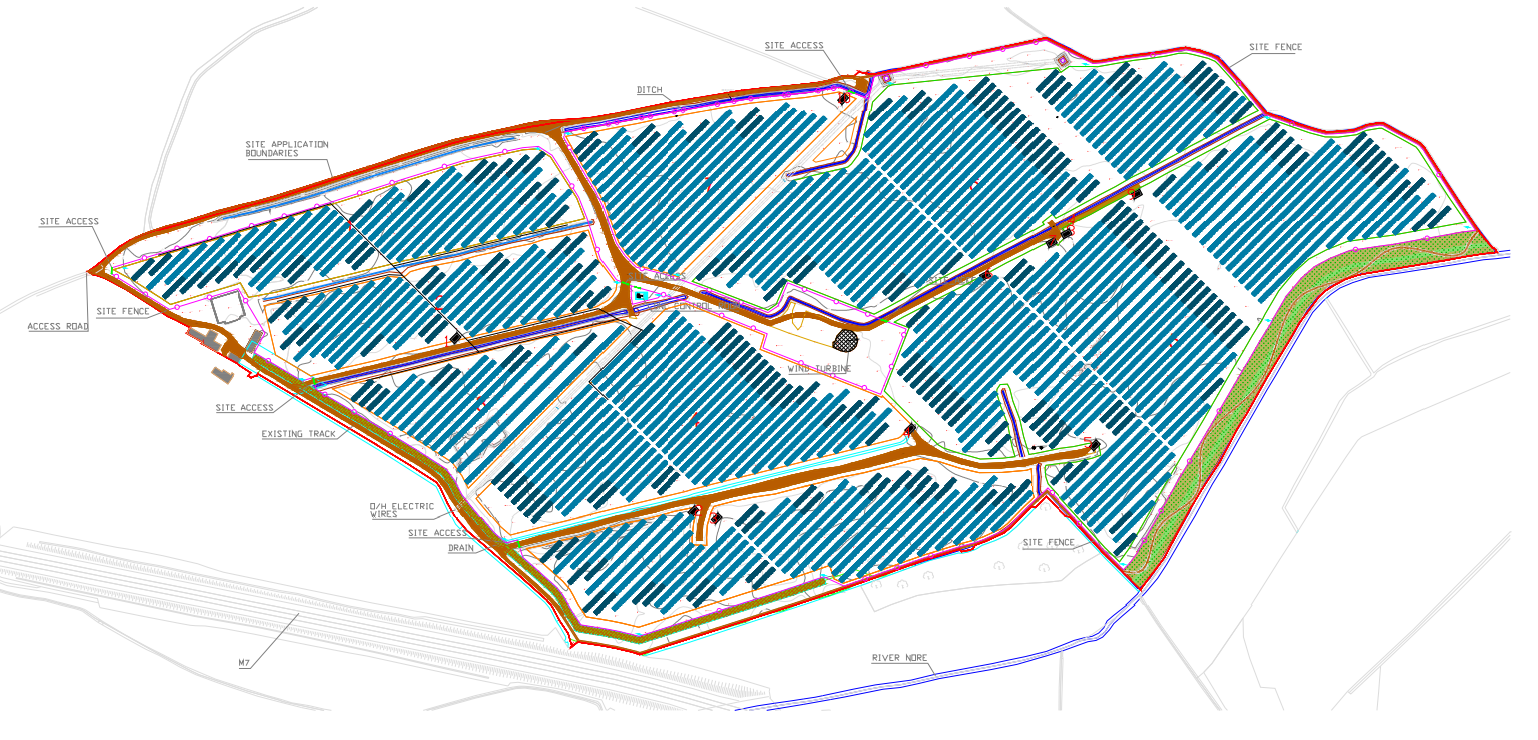 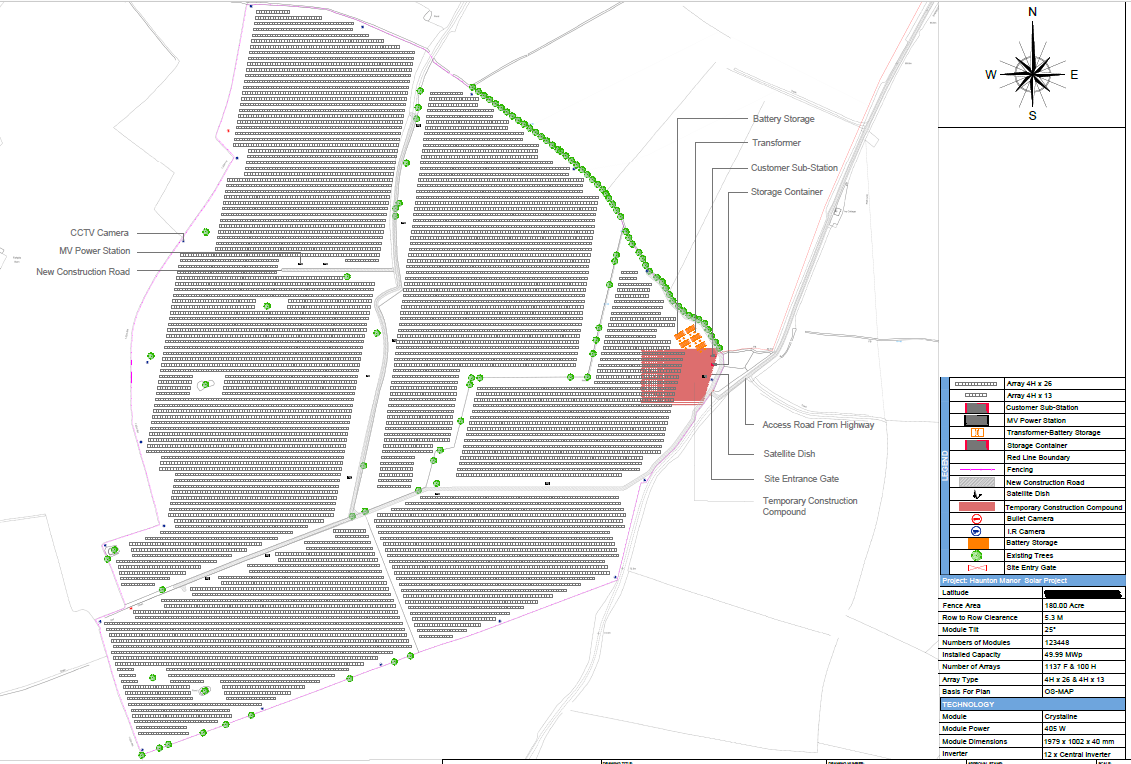 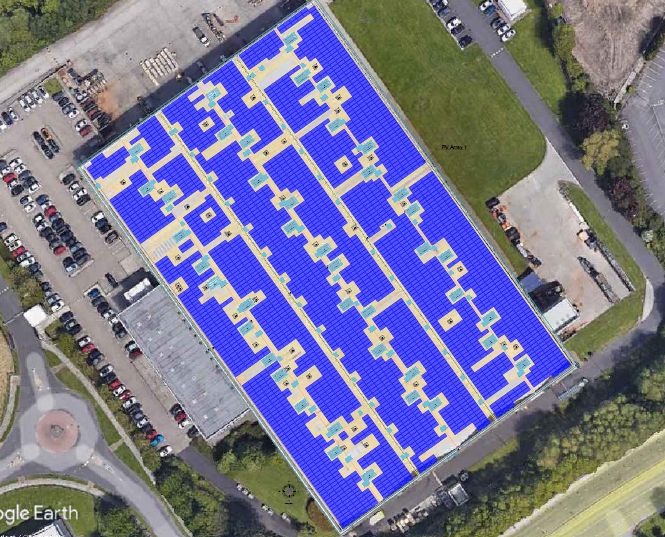 Location:  UK
After Optimisation:  
1.7 MW
Before Optimisation:
1.1 MW
Location:  Ireland
After Optimisation:  
34 MW
Before Optimisation:
29 MW
Location:  UK
After Optimisation:  
49.99 MW
Before Optimisation:
46 MW
GreenEnco design optimization solutions
help improving LCOE

help overcoming the challenges of cost and risk

help decision making challenges of irradiance and energy yield assessment

help managing the challenges of component supply chain risks.
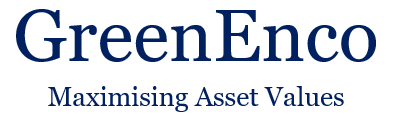 Re-powering of Solar Assets
__Life Extension__
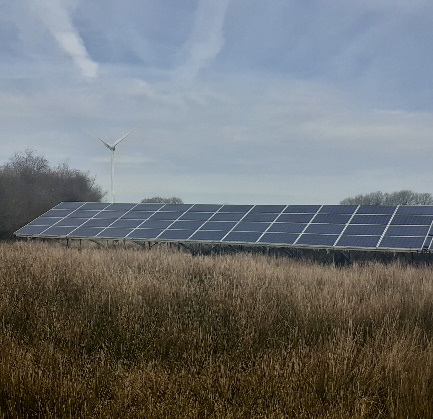 We focus on Technical – Commercial – Compliance - Interface with existing infrastructure (DC & AC):
The mechanical infrastructure of the existing module mounting system
Existing string configuration and the maximum system voltage level 
Conditions of the existing modules, DC string cables, DC string combiner box
Condition of the inverter and transformer
MPPT voltage range of the existing inverter
Matching specifications of existing LV and HV equipment of the system
Minimise the change interface and onsite work
Inverter grid code compliance
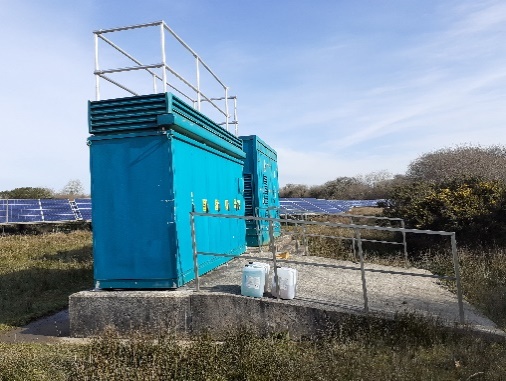 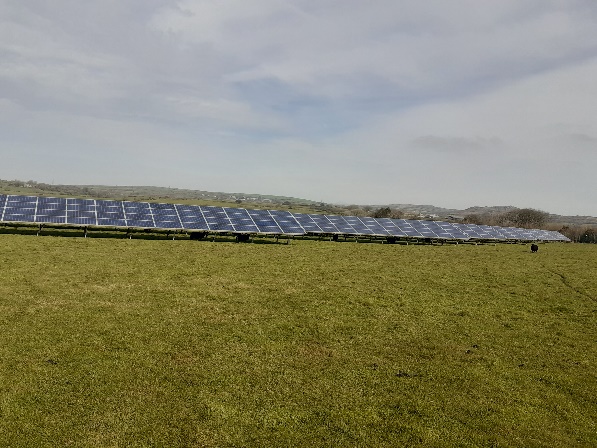 Location: UK
Capacity: 10 MWp
Module: Poly crystalline (245 Wp)
Inverter: Central
Repowering inverter with matching electrical parameters
Location: UK
Capacity: 5 MWp
Module: Poly crystalline (260 Wp)
Inverter: Central
Repowering inverter with matching electrical parameters
Location: UK
Capacity: 5 MWp
Module: Poly crystalline (260 Wp)
Inverter: Central
Repowering inverter with matching electrical parameters.
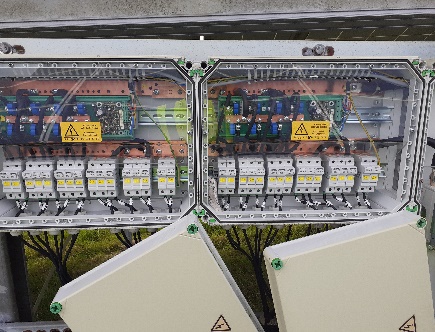 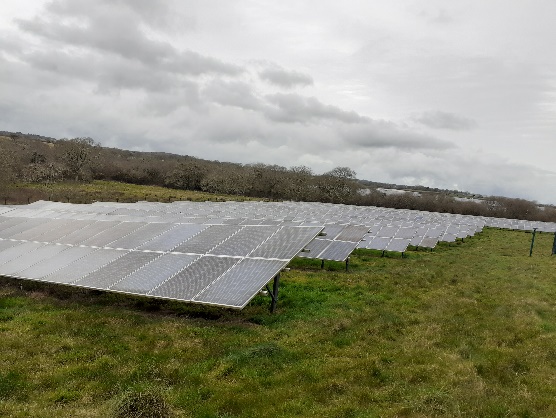 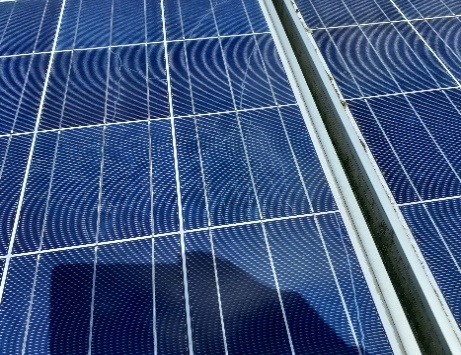 Location: UK
Capacity: 8 MWp
Module: Poly crystalline (265 Wp)
Inverter: Central
Repowering inverter, string combiner box and transformer with matching electrical parameters.
Location: UK
Capacity: 5 MWp
Module: Poly crystalline (245 Wp)
Inverter: Central
Repowering module with matching mechanical and electrical parameters
Location: UK
Capacity: 5 MWp
Module: Poly crystalline (260 Wp)
Inverter: Central
Repowering module with matching mechanical and electrical parameters
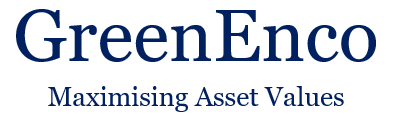 Techno-commercial tool for captive project
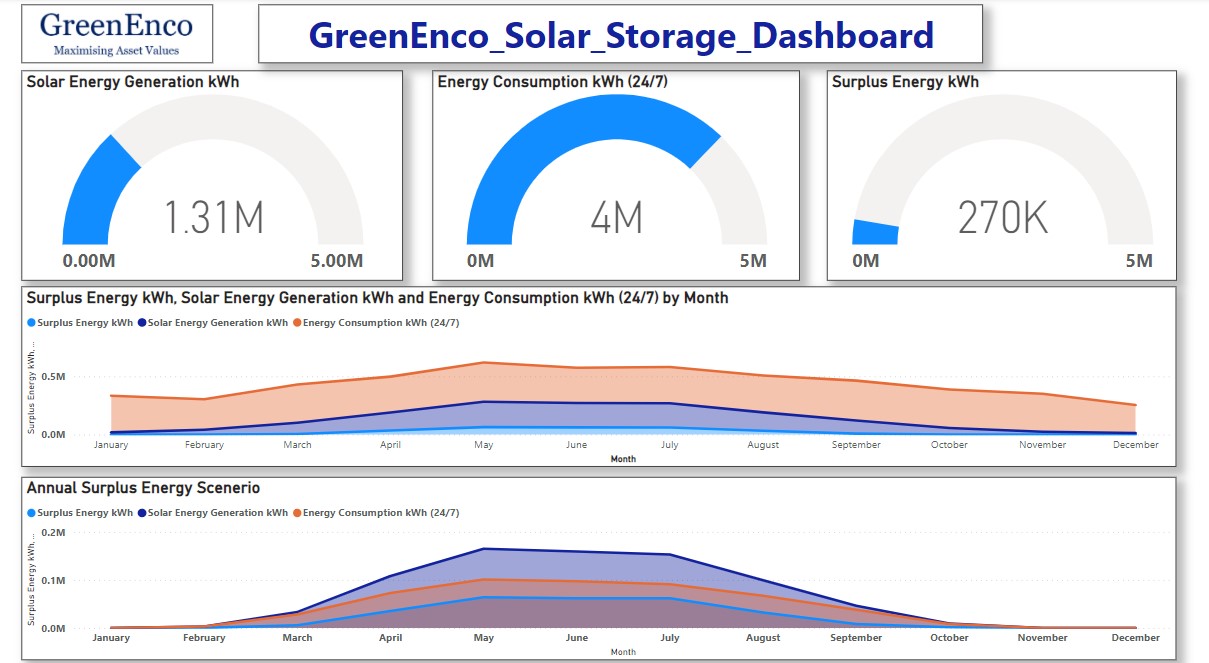 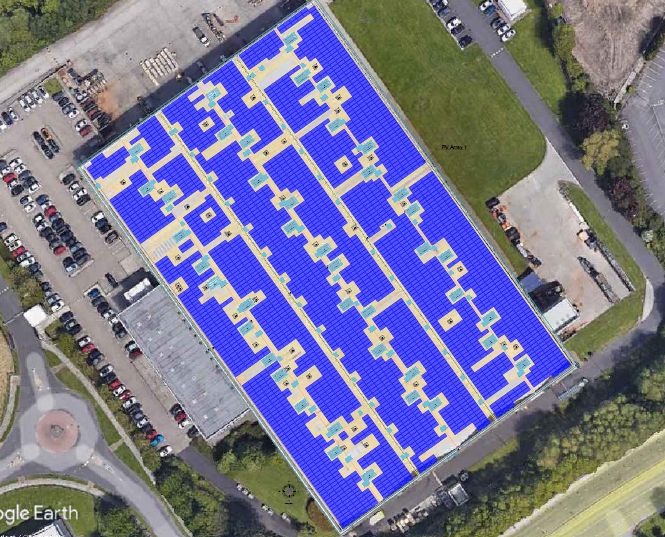 Solar and Energy Storage Solutions
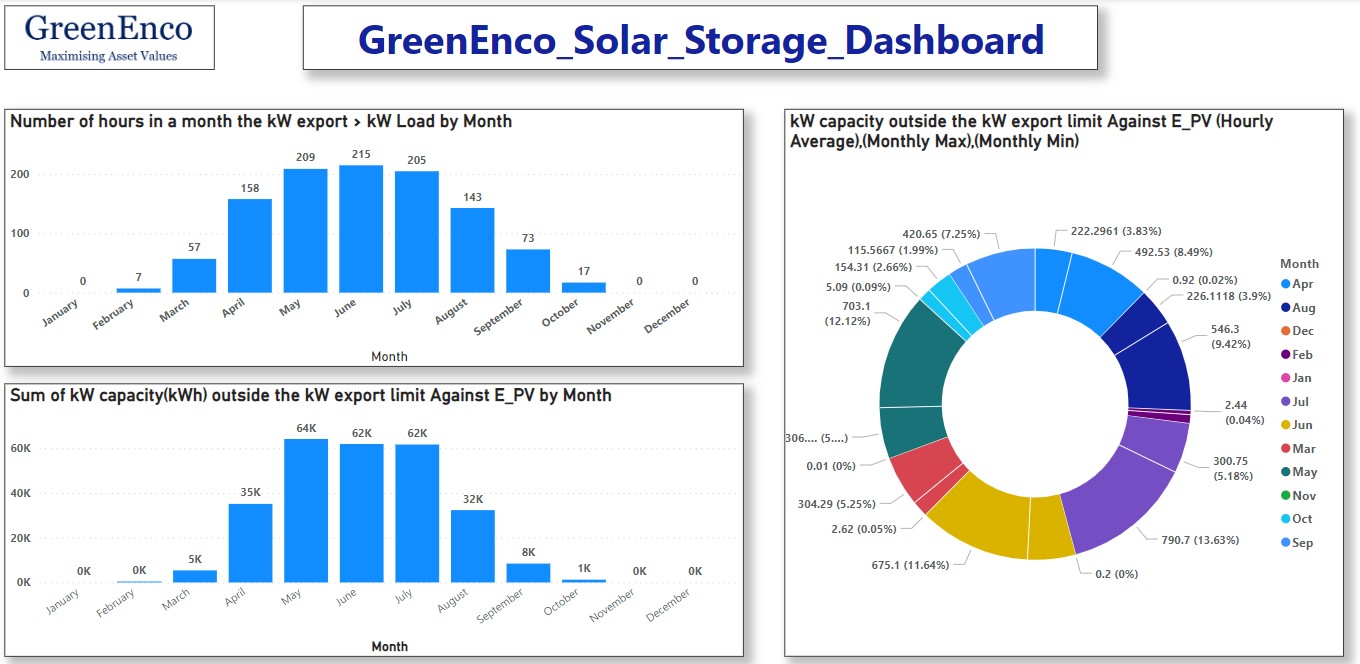 5.5 GW || 5 Years || 15 Countries || 45 Partners
Investors
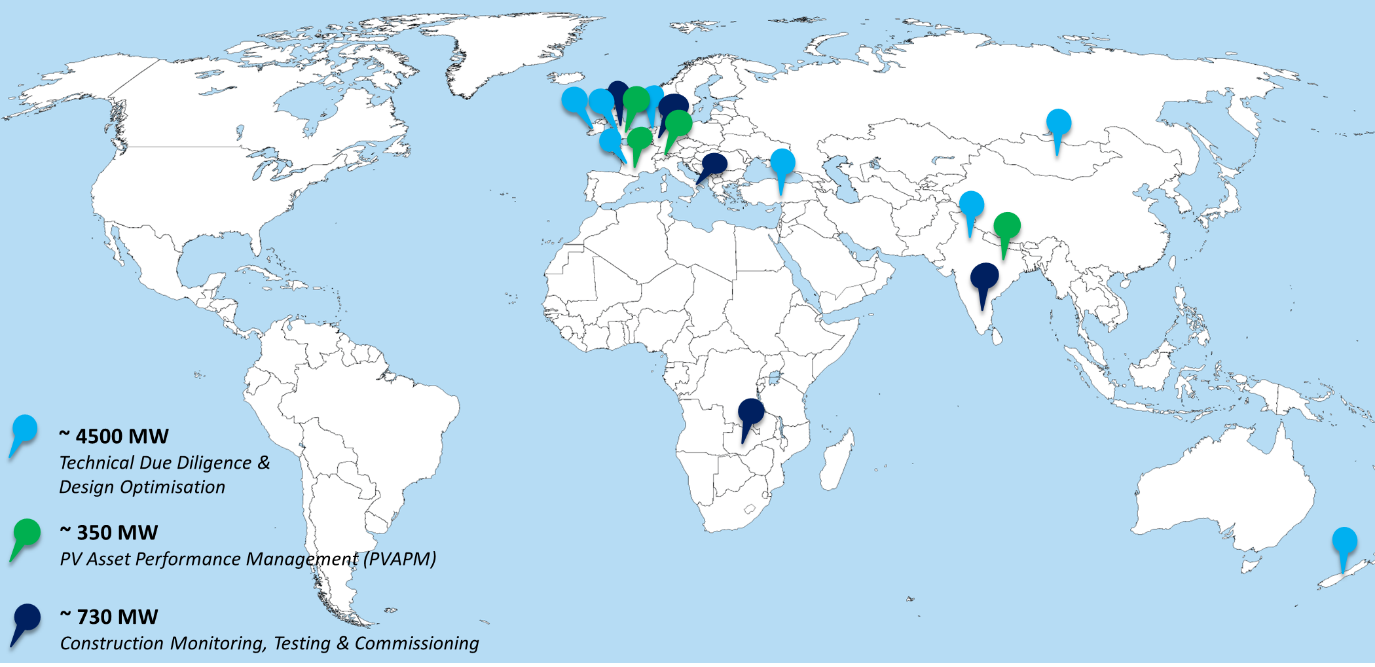 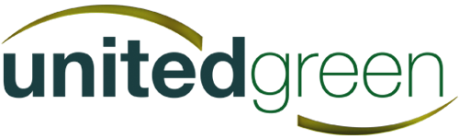 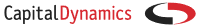 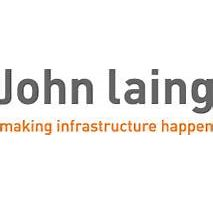 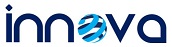 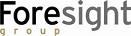 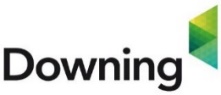 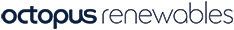 Developers
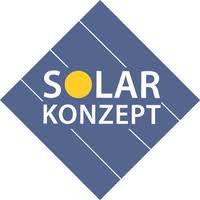 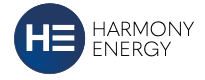 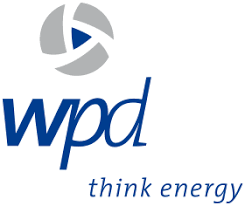 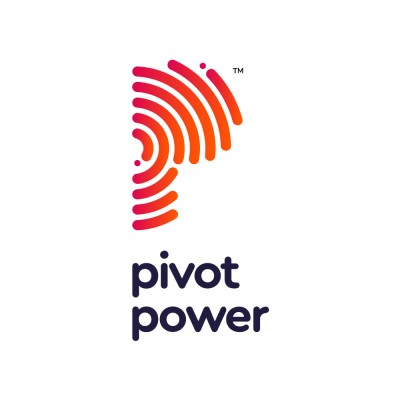 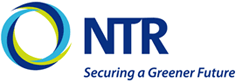 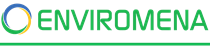 Asset Owners/Managers
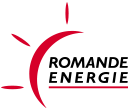 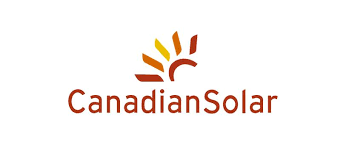 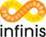 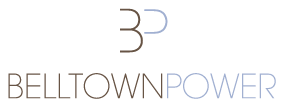 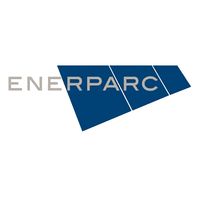 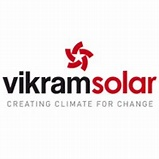 Why GreenEnco?
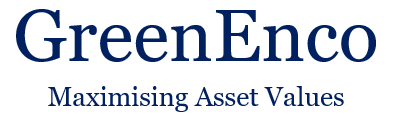 GreenEnco team has cumulative experience over 10 GW utility scale solar PV projects (EMEA, APAC & USA)
GreenEnco team has delivered techno-commercial due diligence of ca £600m
The founder is 
a co-author of the UK Solar Standard - “IET Code of Practice for Grid Connected Solar Photovoltaic Systems”. 
member of both BSI and IEC international standard committees
Our unique Artificial Intelligence (AI) and Machine Learning (ML) algorithms demonstrated on average 10% generation gain of a 300 MW operational solar portfolio in India
resulted £20m financial benefit – FINANCIAL IMPACT
33,000 Tonnes of CO2 offset – CLIMATE IMPACT
GreenEnco has been identified as one of the high potential UK SMEs
Enlisted as one of the “UK-India Green Business Portfolio” companies
GreenEnco has signed MOUs with Telangana State Renewable Energy Development Corporation Ltd., (TSREDCO), India (GreenEnco Is To Optimize The Generation Of Solar Assets By Using AI And ML Driven Asset Performance Management (APM) In The State Of Telangana – SolarQuarter)
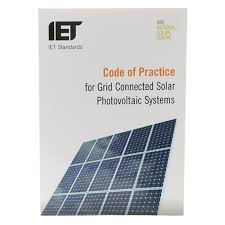 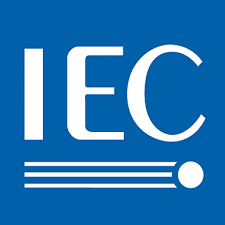 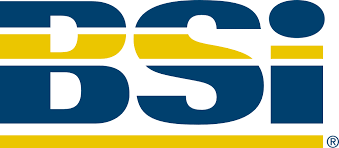 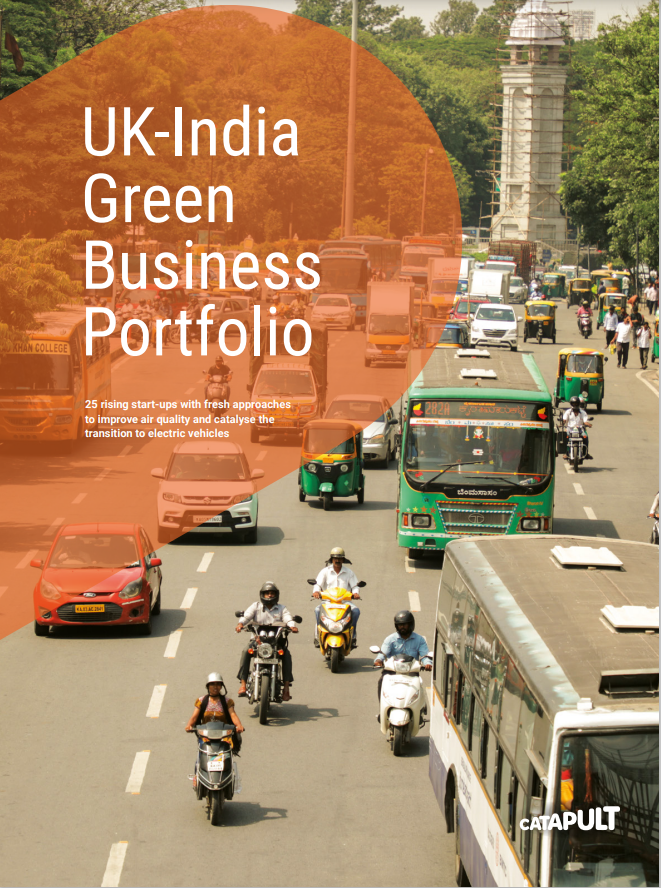 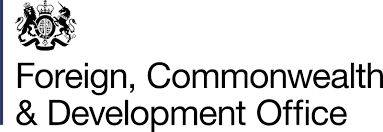 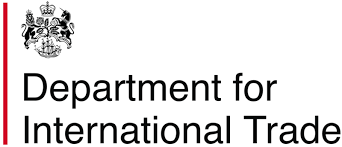 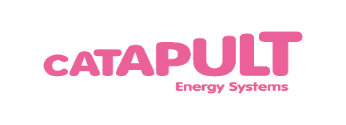 Supported by
Innovation agency of 
UK Govt
Management Team
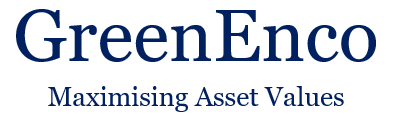 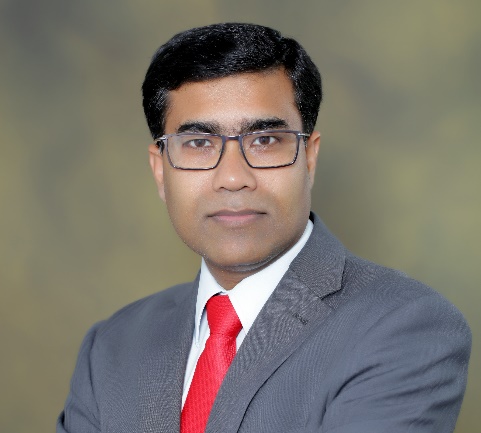 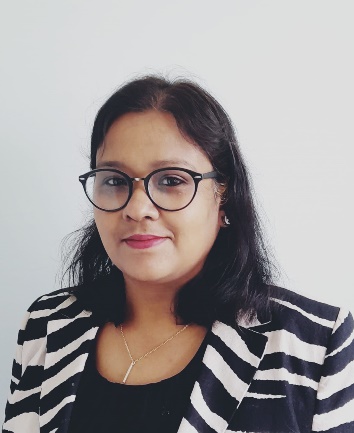 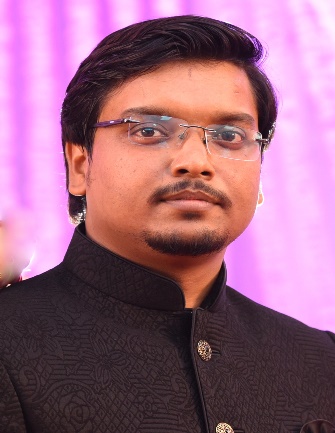 Dr Jyoti Roy
Founder & CEO
Mr. Sourav Das
Country Manager, India
Dr Somali Roy
CFO
Jyoti is the founder of GreenEnco. He is an advisor of some key energy organisations in the UK and India. Jyoti has a PhD and Master's degree in solar energy and a Bachelor of Technology in Manufacturing Engineering. He has executed over 8 GW solar PV projects in the last 17 years across the PV project lifecycle in EMEA, Asia and USA. He has performed techno-commercial due-diligence of ~£300m M&A deal in the new built & secondary solar market.

He is a co-author of the UK solar standard – IET Code of Practice for the Design, Installation and Operation of Solar Photovoltaic Systems and a committee member of IEC and BSI standards. He was a finalist for the Great British Entrepreneur Award, 2021 and received the Glory of India Award in 2010.
Sourav is the Country Manager - India and a Sr Consultant at GreenEnco. Sourav has a Bachelor of Technology in Electrical Engineering and currently pursuing MBA in strategy and financial management. He has over 9 years of experience as a consultant and system designer of solar PV projects. He has worked in private and govt organisations, including West Bengal Renewable Development Agency (WBREDA), West Bengal India and performed a range of due diligence works in the utility-scale solar and commercial & industrial projects in India.

He is responsible for sales strategy and business development in India and South-East Asian markets. He also leads the system design engineering for GreenEnco's global operation.
Somali is the Director of GreenEnco. She has a PhD, Master's and Bachelor's degree in Mathematics. She has over 10 years of experience managing the financial management and sales strategy of an SME company in India before co-founding GreenEnco. She was a finalist for the Great British Entrepreneur Award, 2021.

She is responsible for the company strategy, policies and financial management of GreenEnco and supports solar PV performance optimisation by diagnostic analytics & predictive analytics.
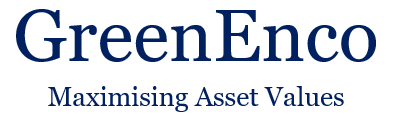 Contact us
GreenEnco Limited
www.greenenco.co.uk
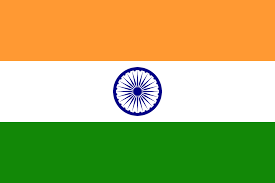 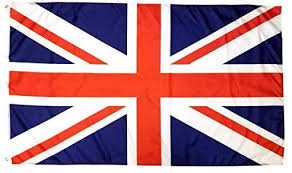 642 Aghor Saroni 
Rajpur, Kolkata  
700149

Email: sdas@greenenco.co.uk
3 Allington Road
Harrow, London 
HA2 6AJ

Email: info@greenenco.co.uk
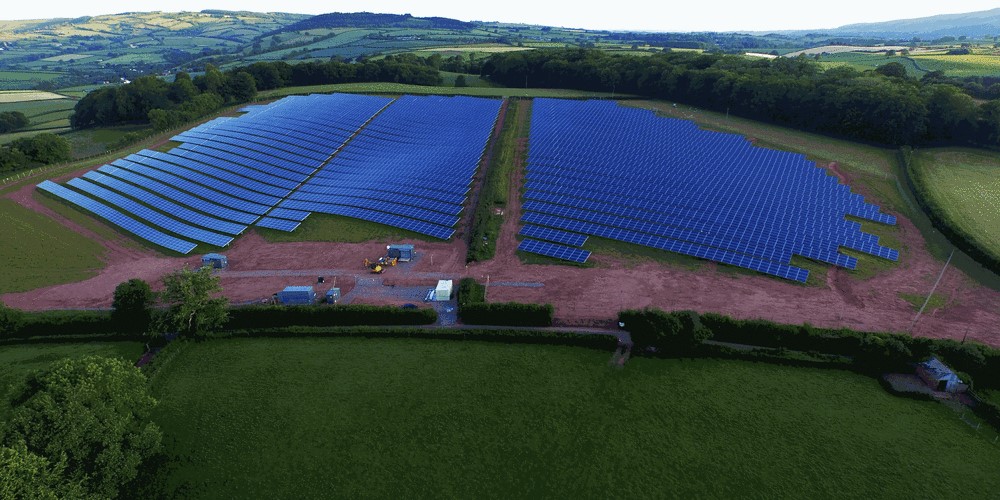 Disclaimer
	This  proposal and the content  is the sole property of GreenEnco Ltd and should be  maintained with strict confidentiality.
	GreenEnco accepts no responsibility or liability for the consequence of this document being used for a purpose other than the purposes for which it was commissioned. 
	We will not be liable to you in respect of any business losses, including without limitation loss of or damage to profits, income, revenue, use, production, anticipated savings, business, contracts, commercial opportunities or goodwill. GreenEnco approval is required before sharing any content of this document to others who are not part of this program.
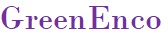